Canny Edge Detection
John F. Canny 1986
aims to meet several criteria
low error rate
edges should not be missed and detector should not respond to non-edges
good localization
detected edge locations should be as close as possible to actual edge locations
minimal response
one response per edge (no fat or double edges)
1
11/6/2012
Canny Edge Detection
uses gradient magnitude for edge detection
e.g., one of the first derivative kernels
sensitive to image noise
input image is smoothed slightly to reduce image noise
smoothing can be accomplished using an appropriate filter
mean filter
2
11/6/2012
Canny Edge Detection
Gaussian filter of size 5
3
11/6/2012
Canny Edge Detector
after smoothing, the gradient magnitude and direction are found
4
11/6/2012
Canny Edge Detection
after computing the gradient, non-maximum suppression of the gradient is performed
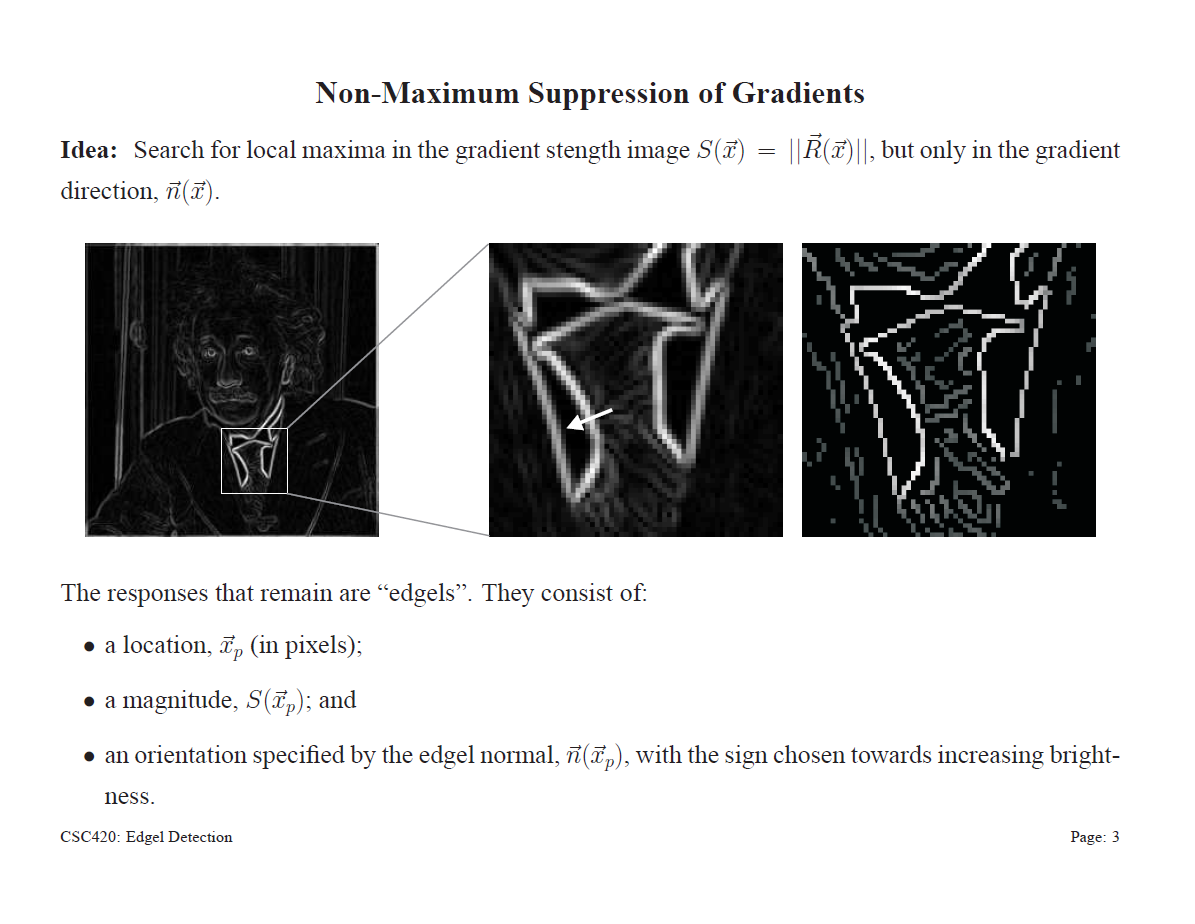 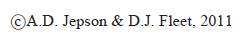 5
11/6/2012
Canny Edge Detection
finally, the gradient is thresholded using hysteresis thresholding
idea: edges should form continuous curves in the image
a single threshold will tend to break an edge curve into pieces
can recover the weaker sections by connecting them to stronger sections
use 2 thresholds
high threshold T1: if the gradient magnitude is greater than T1 then an edge has been detected
low threshold T2: if the gradient magnitude is less than T2 then no edge is detected
where the gradient magnitude is between T1 and T2: considered candidate pixel
6
11/6/2012
Canny Edge Detection
candidate pixel
move along the edge (perpendicular to gradient direction) in both directions as long as the gradient > T2
if the candidate pixel is connected to an edge then an edge is detected
7
11/6/2012
Canny Edge Detection
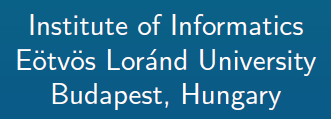 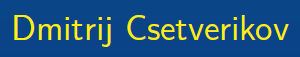 8
11/6/2012
Hough Transforms
if an image contains objects with known shape and size then segmentation can be viewed as finding objects in the image
lines
circles
ellipses
Hough transform can be used to find positions of known shapes in an image even when there is some occlusion or overlap
bubble chamber image analysis (Hough, 1959)
lines and curves (Duda and Hart, 1972)
arbitrary shapes (Ballard, 1981)
9
11/6/2012
Hough Transform
example: finding a square of known size
true location
10
11/6/2012
Hough Transform
run an edge detector
11
11/6/2012
Hough Transform
possible square center locations
1
12
11/6/2012
Hough Transform
accumulate the possible center locations
accumulator
13
11/6/2012
Hough Transform
possible square center locations
14
11/6/2012
Hough Transform
accumulate the possible center locations
accumulator
15
11/6/2012
Hough Transform
possible square center locations
16
11/6/2012
Hough Transform
accumulate the possible center locations
accumulator
17
11/6/2012
Hough Transform
possible square center locations
1
18
11/6/2012
Hough Transform
accumulate the possible center locations
accumulator
maximum value
=
estimated location
19
11/6/2012
Hough Transform
for parametric shapes the accumulation is done in the parameter space
consider a line given by y = kx + q
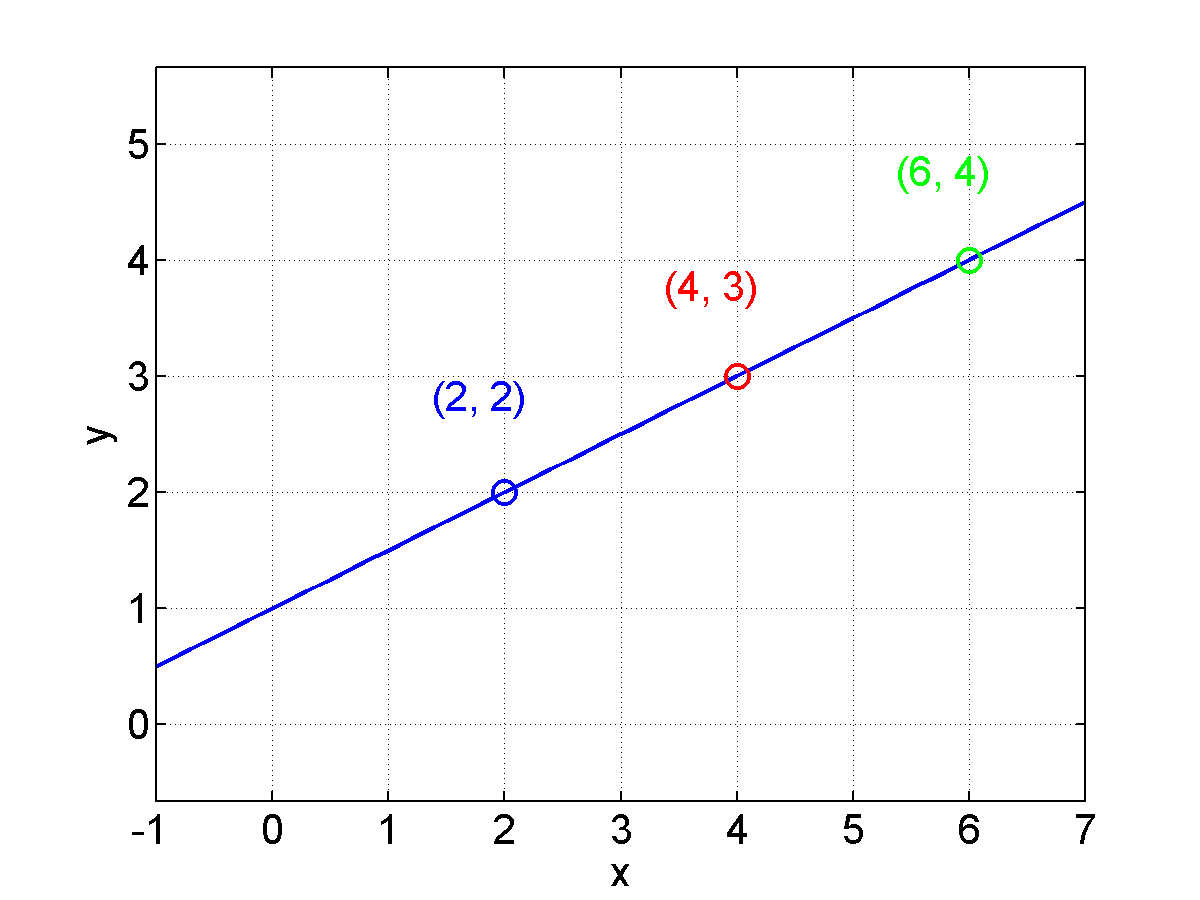 y = 0.5x + 1
20
11/7/2012
Hough Transform
all lines passing through (2, 2) have the form


similarly, all lines passing through (4, 3) have the form


similarly, all lines passing through (6, 4) have the form


i.e., each point in image space xy is a line in the parameter space kq
21
11/7/2012
Hough Transform
the intersection point of the lines in the parameter space corresponds to the line in image space
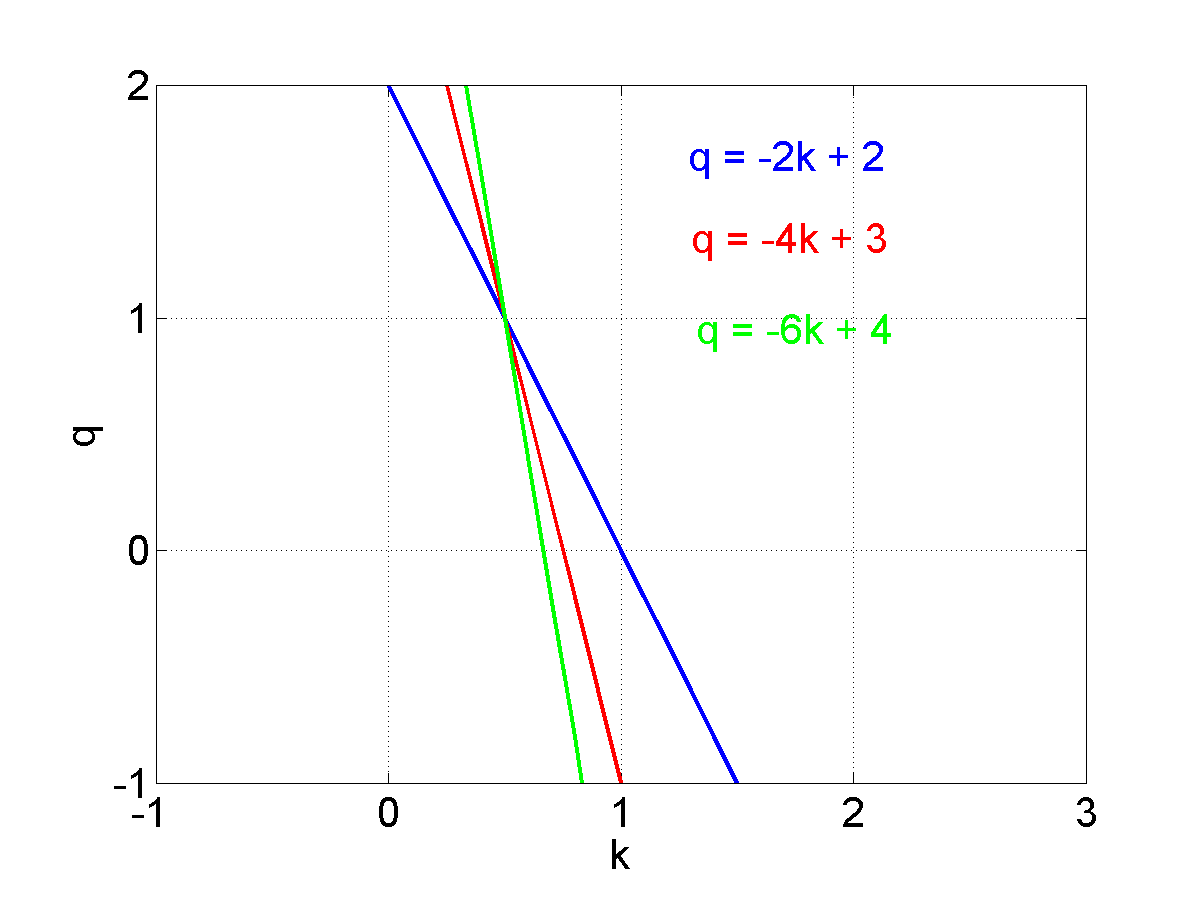 (0.5, 1)
22
11/7/2012
Hough Transform
to perform the accumulation we need to discretize the parameter space
a careful choice of the parameterization is needed
our line example is a poor parameterization because the range of k is (-, ) 
instead use
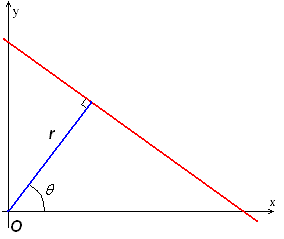 23
11/7/2012